Индивидуальный проект
Поваренная соль
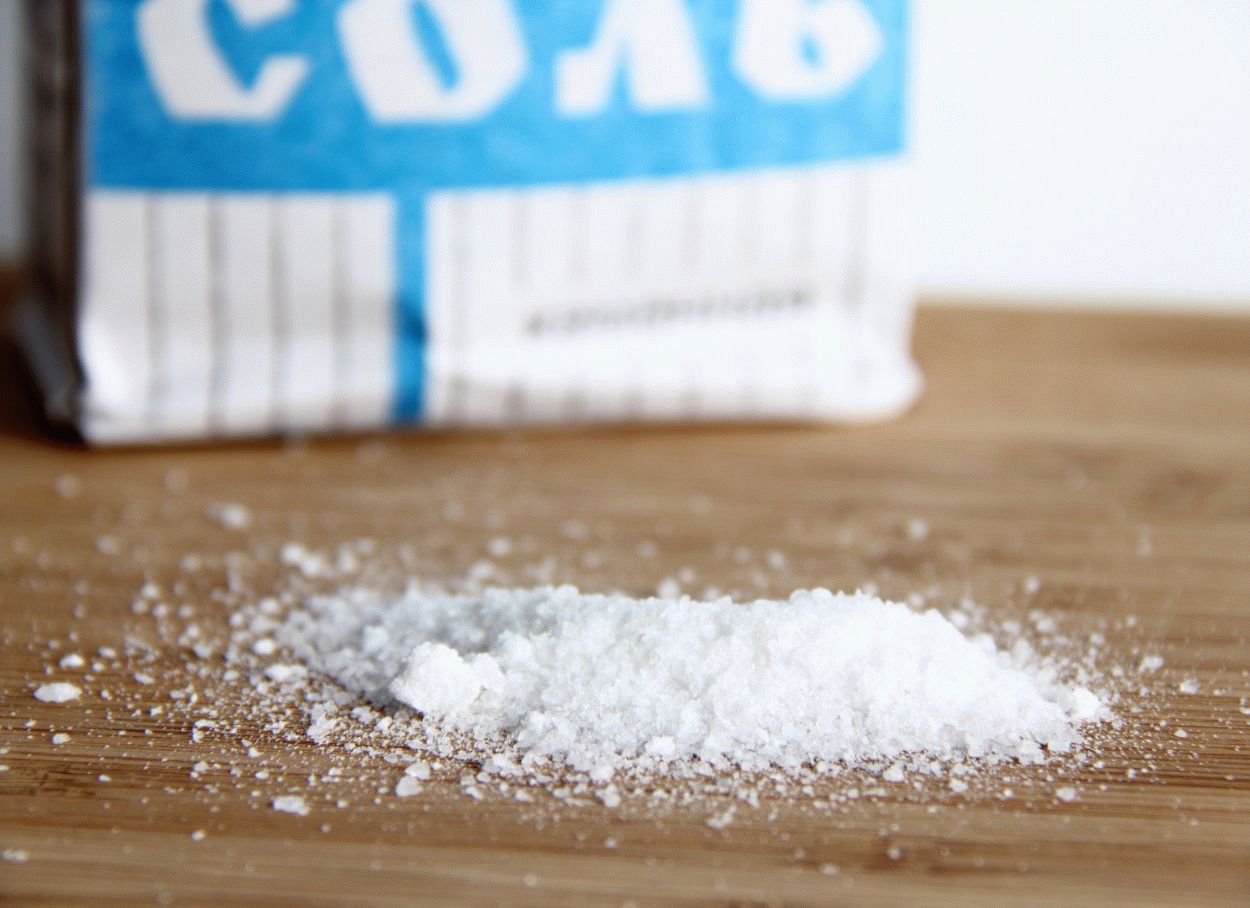 Работу выполнила:
 Осипова Анастасия Андреевна ученица 11 «с» класса
МБОУ «Кугесьский лицей»
Руководитель: Свинцова
Лилия Николаевна,
учитель химии и биологии,
МБОУ «Кугесьский лицей» Чебоксарского района ЧР
Актуальность
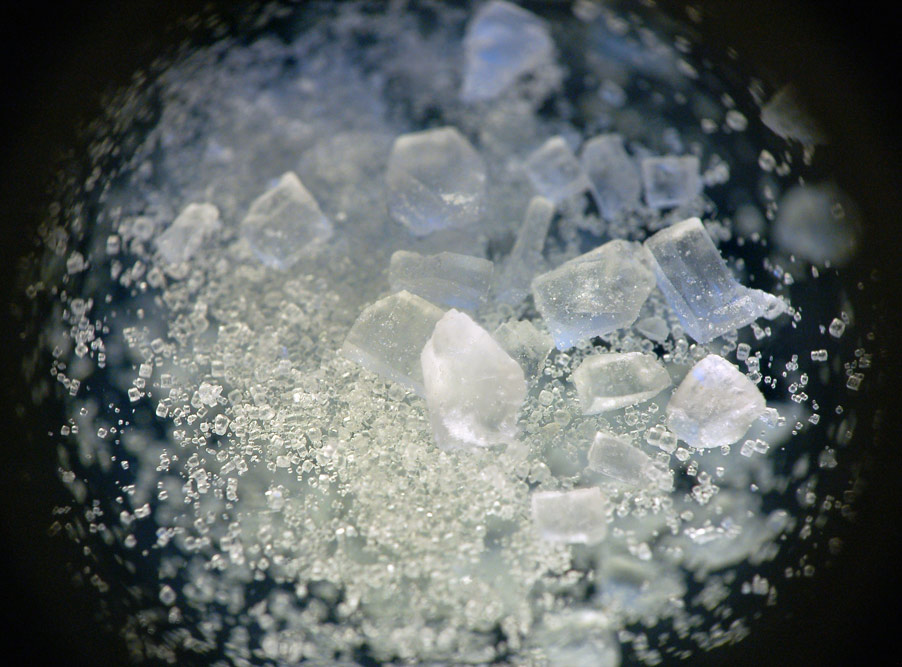 Соль – это один из тех компонентов, без которых невозможна жизнь любого организма. Ионы хлора необходимы для выработки соляной кислоты – одного из элементов желудочного сока. А натрий – важнейший компонент плазмы крови. Без него невозможен нормальный рост и эффективная работа как мышечной ткани, так и нервов.
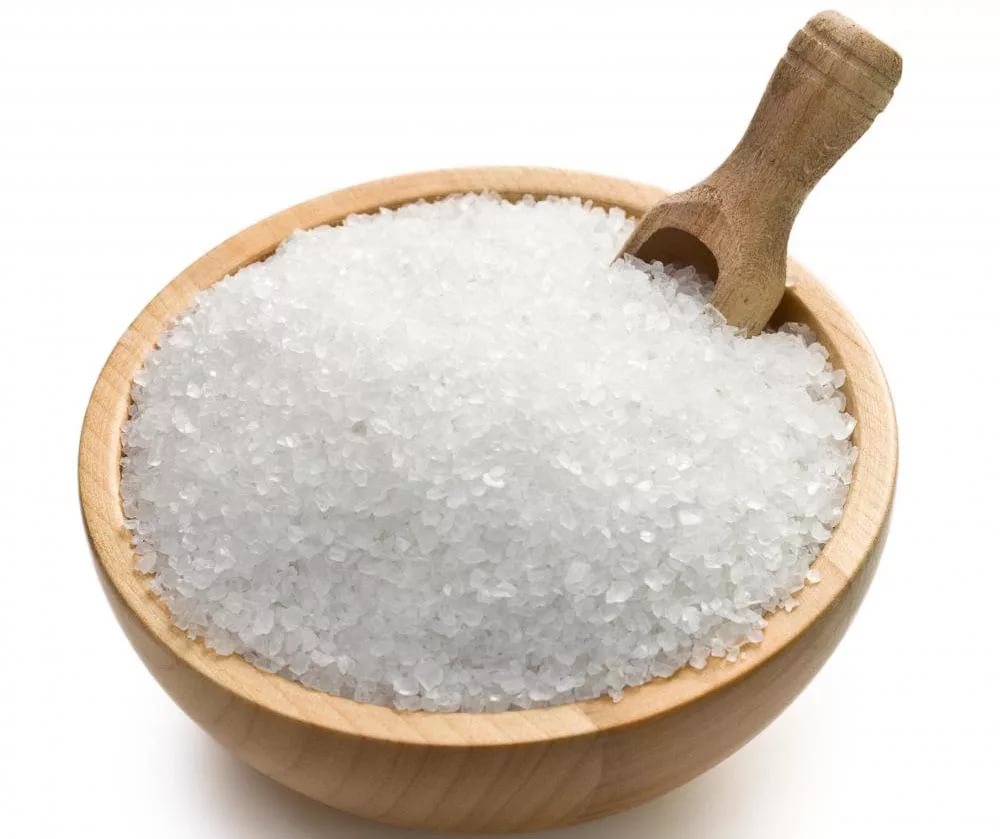 Но употреблять соль нужно в меру. Если натрия скапливается в организме слишком много, то это усложняет процессы вывода жидкости, из-за чего может подняться давление. По рекомендации ВОЗ, каждому взрослому человеку рекомендуется употреблять не более 5 г соли в сутки.
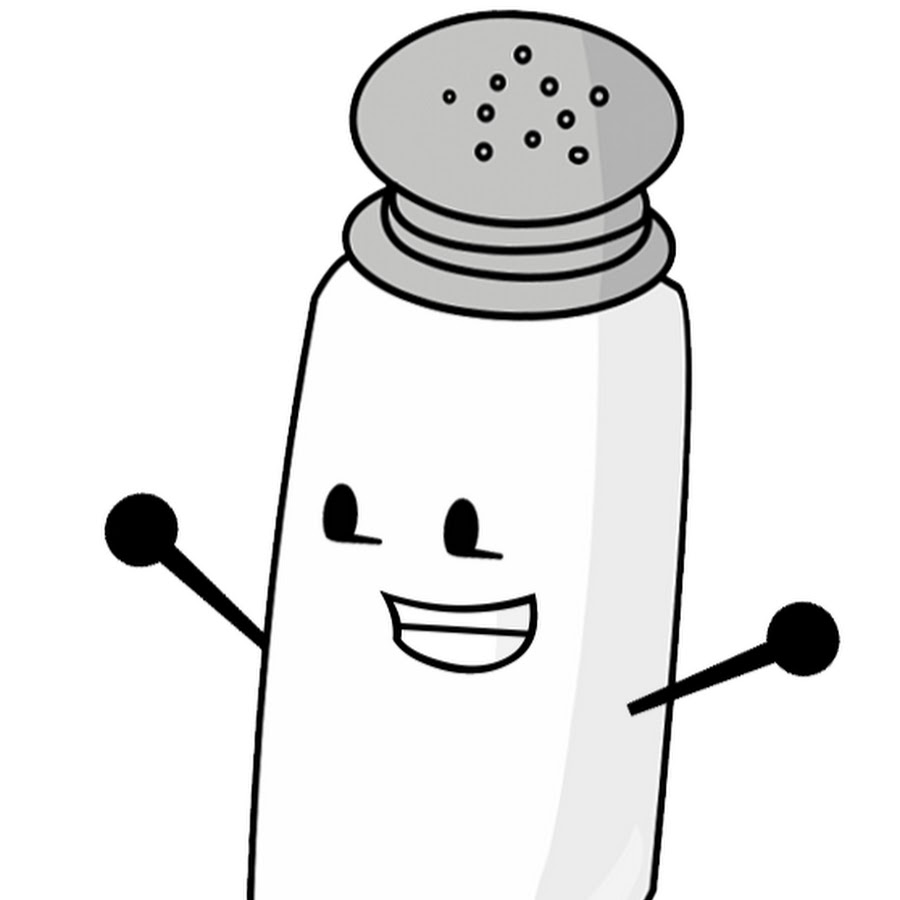 Сегодня на прилавках магазинов можно увидеть огромное количество видов соли.
Цель:
Изучить особенности поваренной соли, ее свойства, применение.
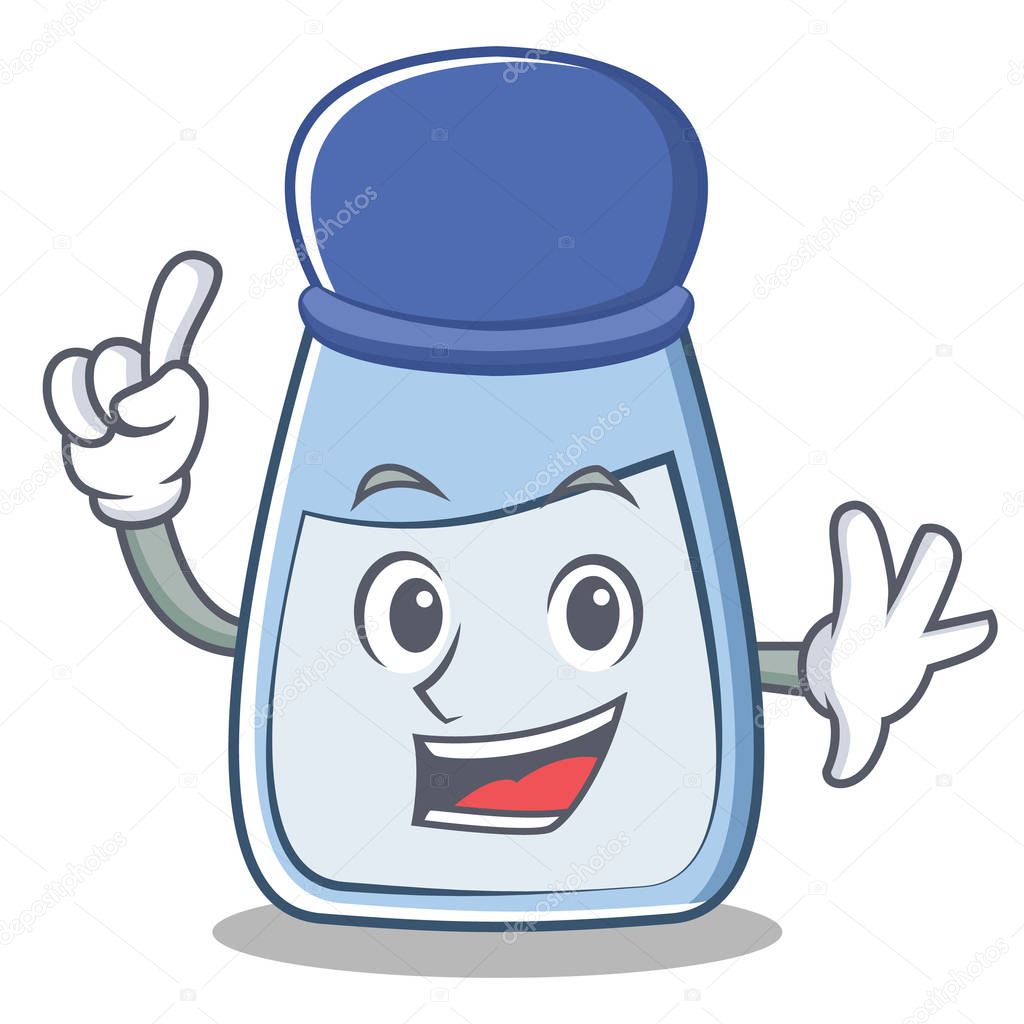 Задачи:
Изучить информацию о поваренной соли в литературных источниках и в Интернете.
Провести опрос-анкету среди учащихся на предпочтение при выборе поваренной соли.
Провести практическую работу на тему «Выращивание кристалла из поваренной соли».
Сформировать правильные предпочтения при выборе поваренной соли.
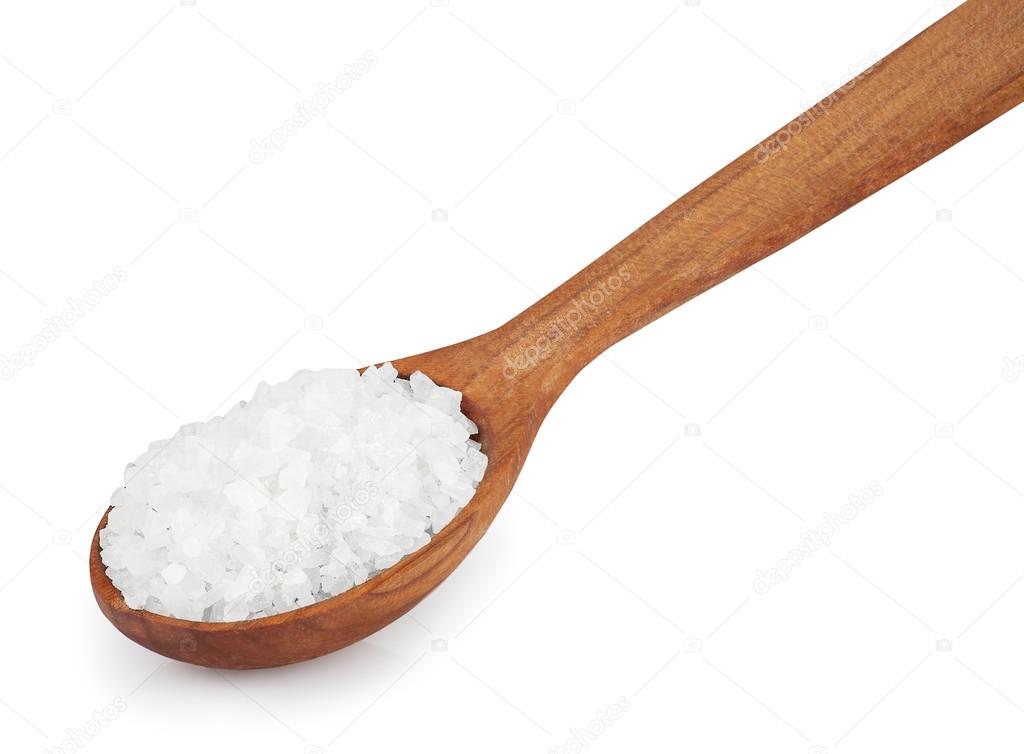 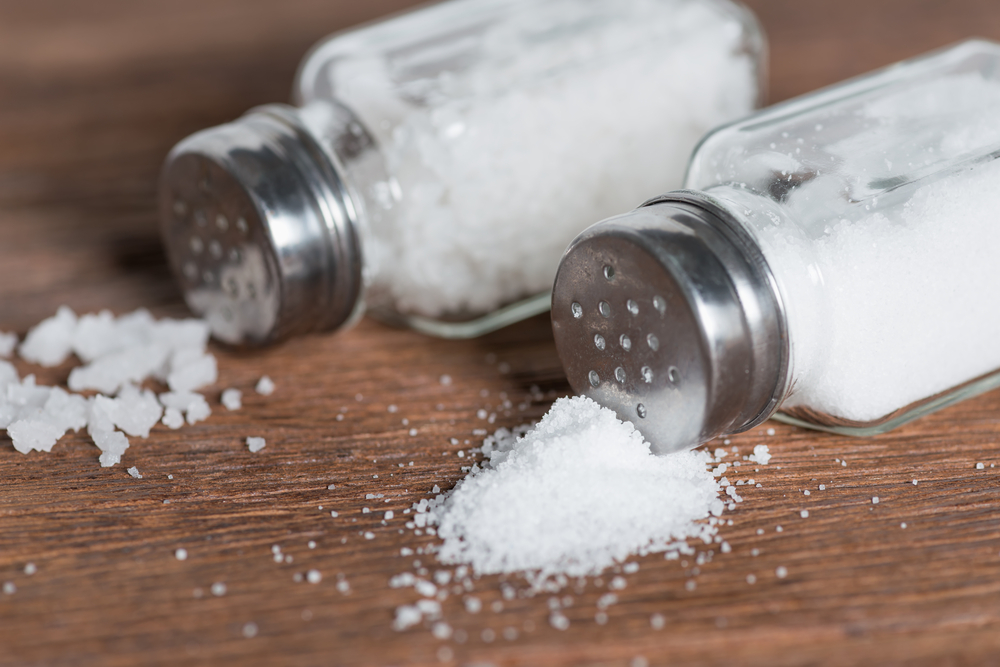 Гипотеза
На основании проведенных анализов, можно будет сказать, действительно ли то, что поваренная соль играет важную роль в жизни человека.
Предмет исследования – свойства поваренной соли и ее применение.


Объект исследования – поваренная соль.


Методы исследования:
Метод эксперимента
Метод опроса
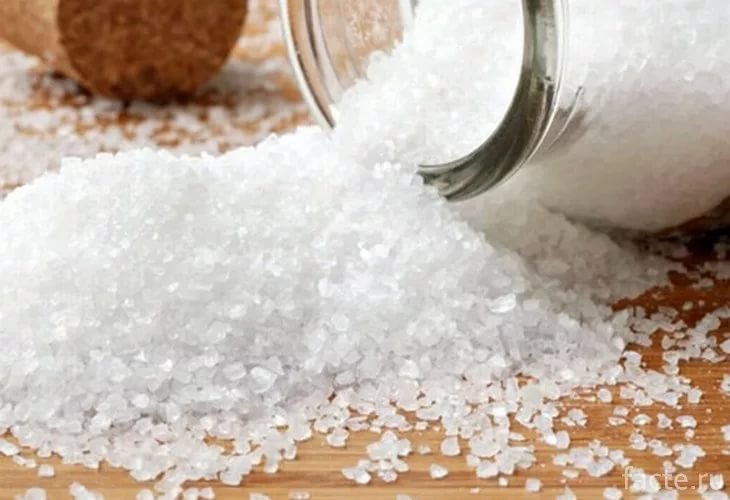 Результаты опроса учащихся
Виды соли
Мелкая соль «Экстра»
Поваренная соль
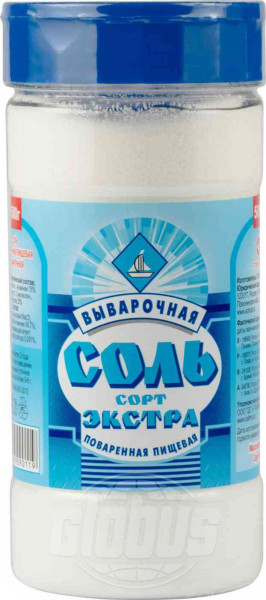 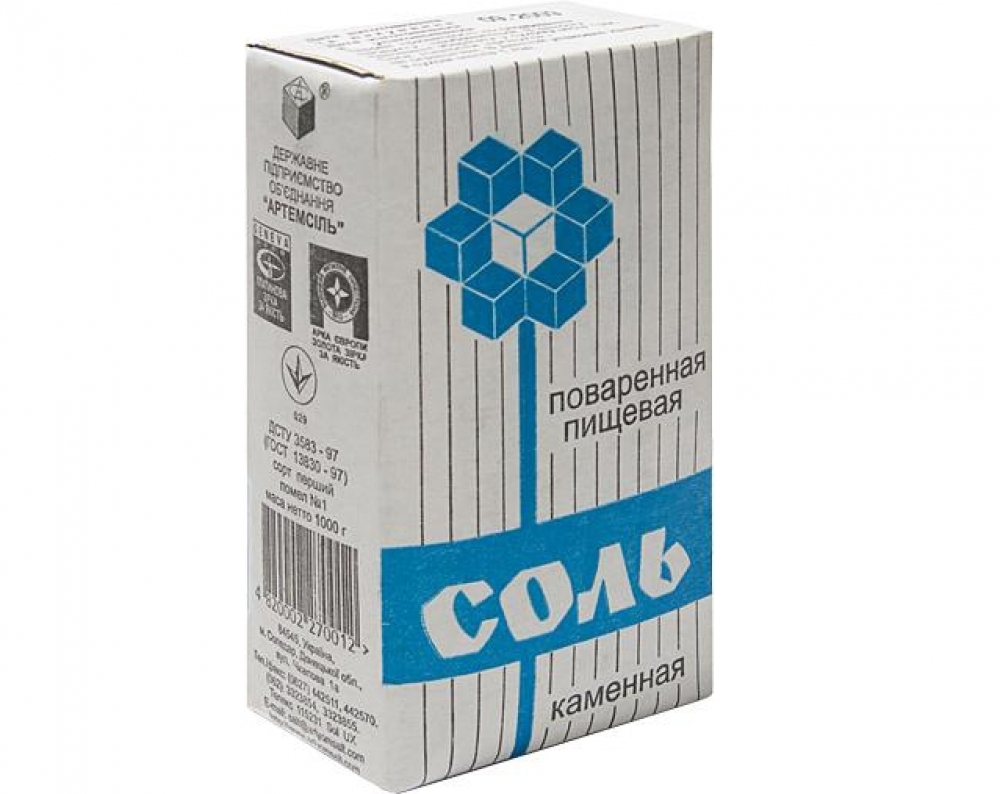 Морская соль
Соль с добавками
(йодированная и фторированная)
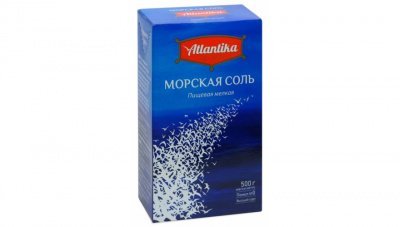 Диетическая соль
( с калием и магнием)
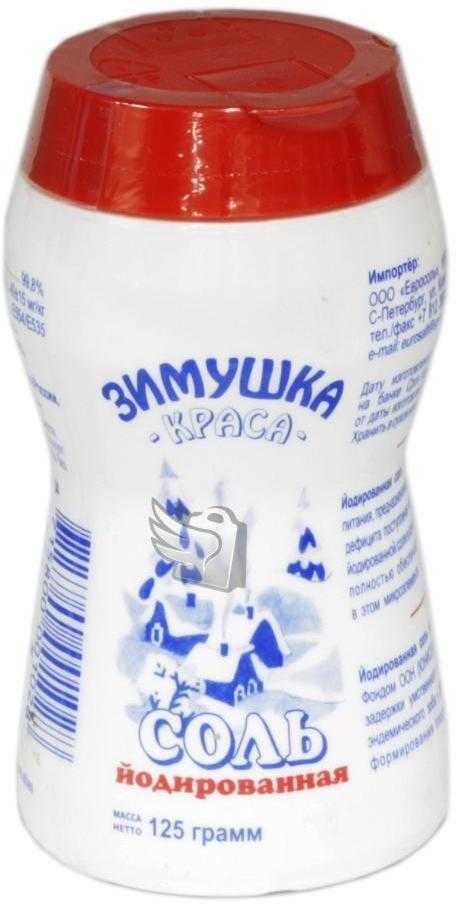 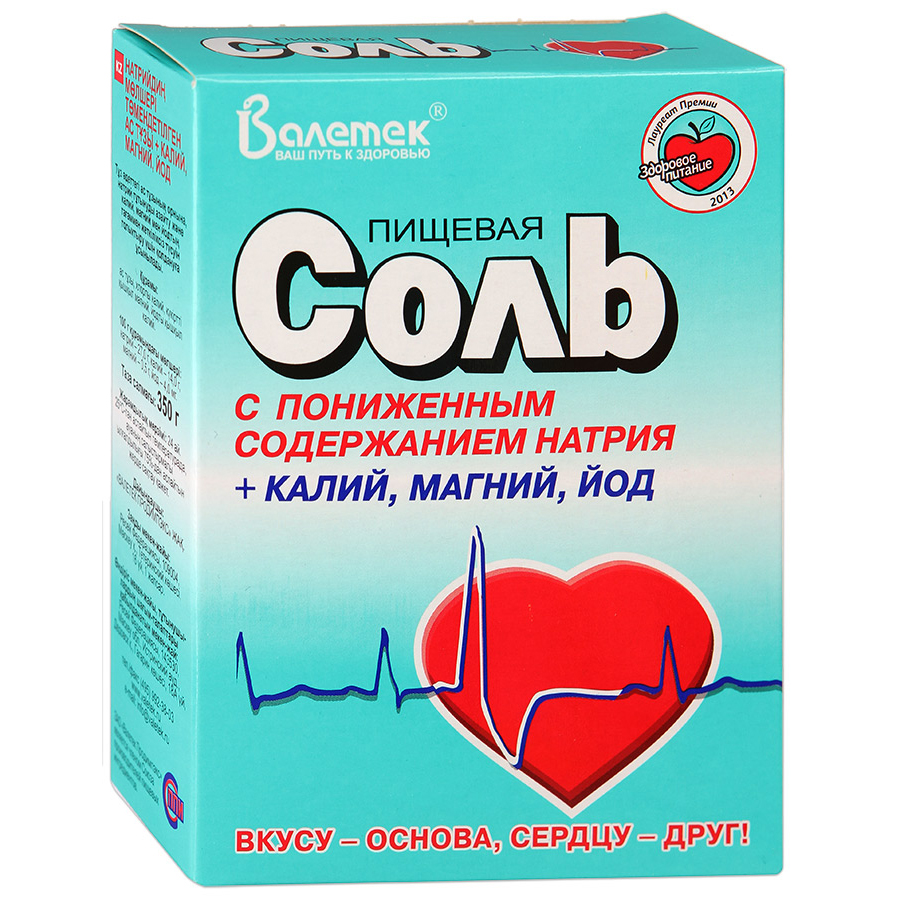 Роль соли в жизни человека
1. Улучшает вкус пищи;2. Консервирование, квашение, соление;3. Участвует в физиологических процессах (водносолевой обмен, передача нервных импульсов,сокращение мышц. Входит в состав крови,лимфы, желудочного сока;4. Используется при производстве бумаги, стекла,мыла, ткани.
Свойства поваренной соли:-растворяется в воде-растворяясь, делает воду плотнее-впитывает влагу-кристаллизуется
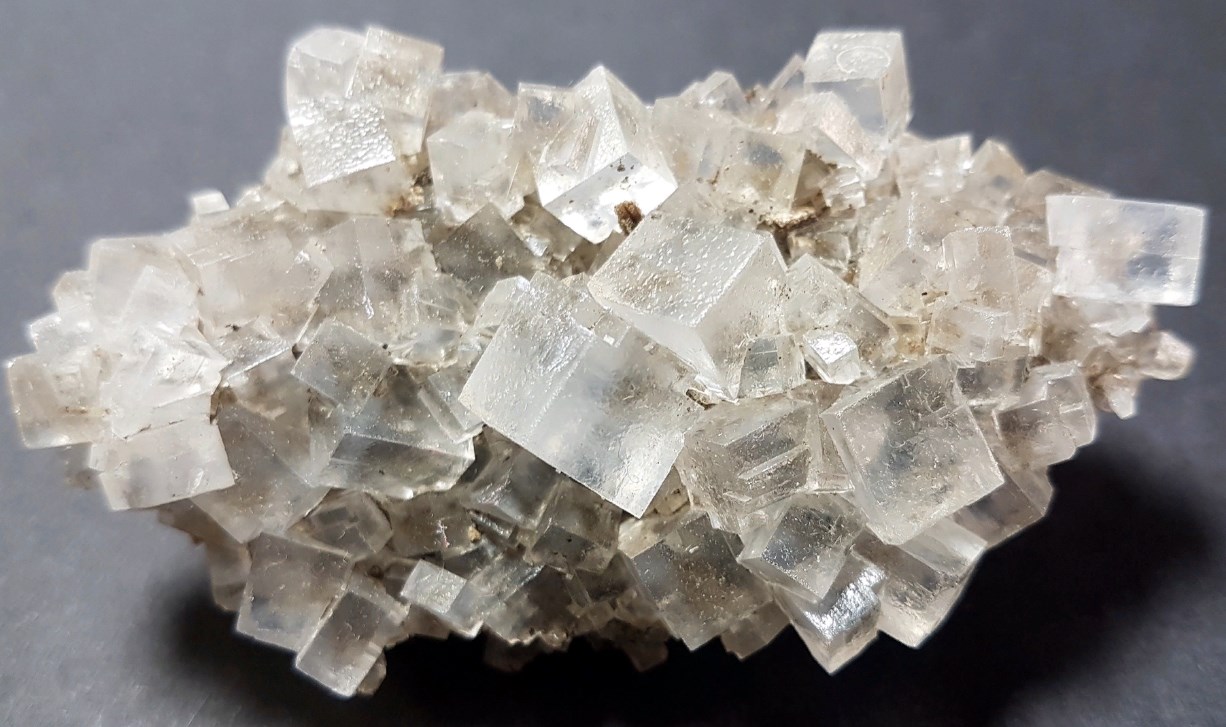 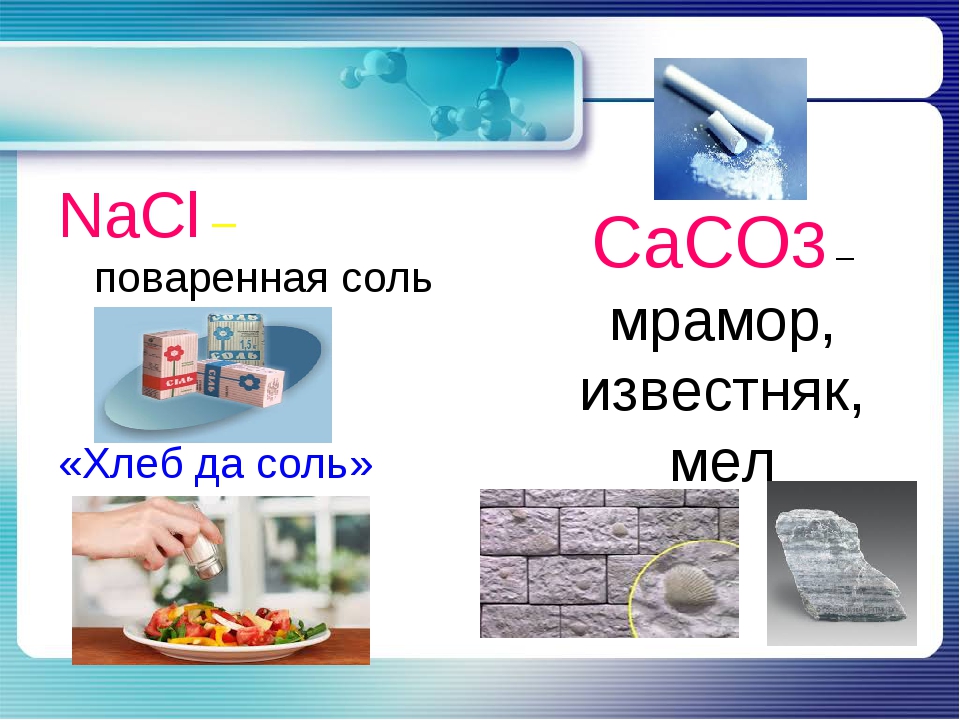 Хлори́д на́трия или хлористый натрий (NaCl) — натриевая соль соляной кислоты. Известен в быту под названием поваренной соли.
Поваренная соль кристаллизуется в форме куба. Ионы натрия Na+ и хлора Cl- в узлах кристаллической решётки поваренной соли определяют кубическую форму кристаллов. Кристаллическая решётка хлорида натрия называется ионной кристаллической решёткой.
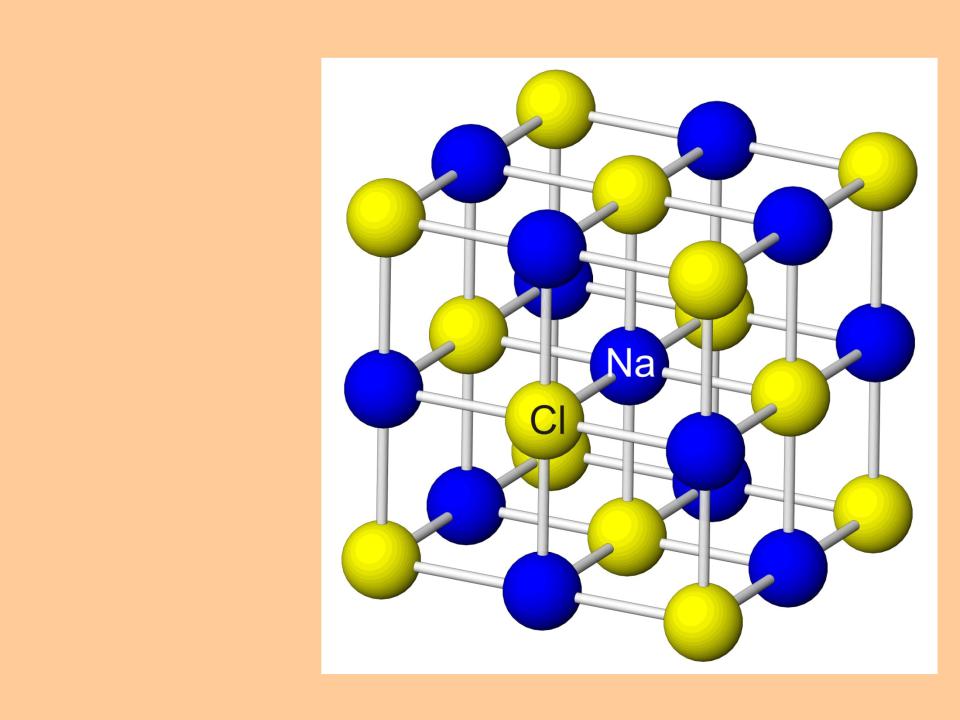 Хлорид натрия NaCl — хорошо растворимая в воде соль, известна под названием поваренная. Соль является минеральным веществом. Без нее невозможна жизнь растений, животных и человека, так как она обеспечивает важнейшие физиологические процессы в организмах: в крови соль создает необходимые условия для существования красных кровяных телец, в мышцах обусловливает способность к возбудимости, в желудке образует соляную кислоту, без которой было бы невозможным переваривание и усвоение пищи.
История появления соли
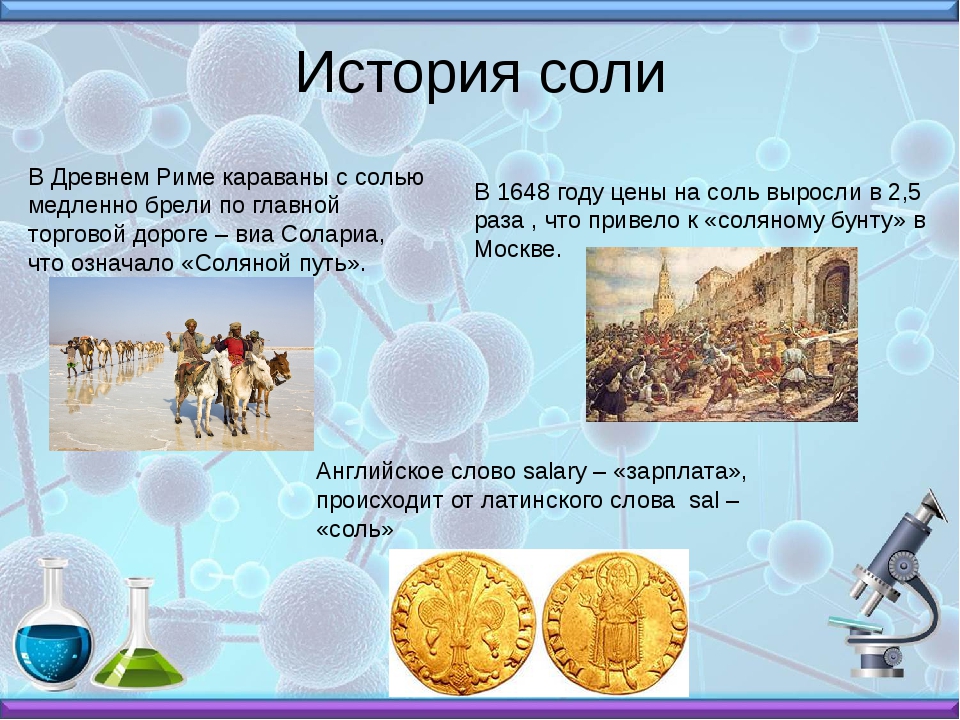 Поваренную соль, или, как сказали бы химики, хлористый натрий, назвать обычным веществом нельзя. Свойства у нее удивительные и судьба очень интересная.
В Древнем Риме караваны с солью медленно брели по главной торговой дороге – виа Солариа, что означало «Соляной путь». Караваны сопровождали отряды воинов, чтобы соль, драгоценное сокровище, не стала добычей разбойников. В древности соль ценилась буквально на вес золота.
Нехватка соли вызывала и народные волнения. В истории известны соляные бунты.
Трудно представить, что в прошлом во многих странах соль служила источником пополнения казны, важным предметом торговли. Соль была очень дорога. Из-за нее велись кровопролитные войны между соседними народами.
В некоторых странах соль выполняла функцию денежной единицы. В Китае использовали монеты из кристаллов соли. В некоторых странах Африки еще в ХIХ веке в качестве денежной единицы использовали бруски каменной соли.
Римским войскам нередко жалованье выплачивали солью. Ученые считают, что именно с этим связано происхождение итальянского слова «сольдо» и французского слова «салер». Некоторые ученые считают, что и слово «солдат» произошло от итальянского «сольдо».
Применение поваренной соли: 1) как консервант в пищевой промышленности (убивает гнилостные бактерии); 2) в кулинарии (как приправа); 3)в медицине (физиологический раствор для растворения лекарств); 4) в коммунальном хозяйстве, техническая соль (против гололеда); 5) как сырье для производства соды, стекла, мыла и т.д.
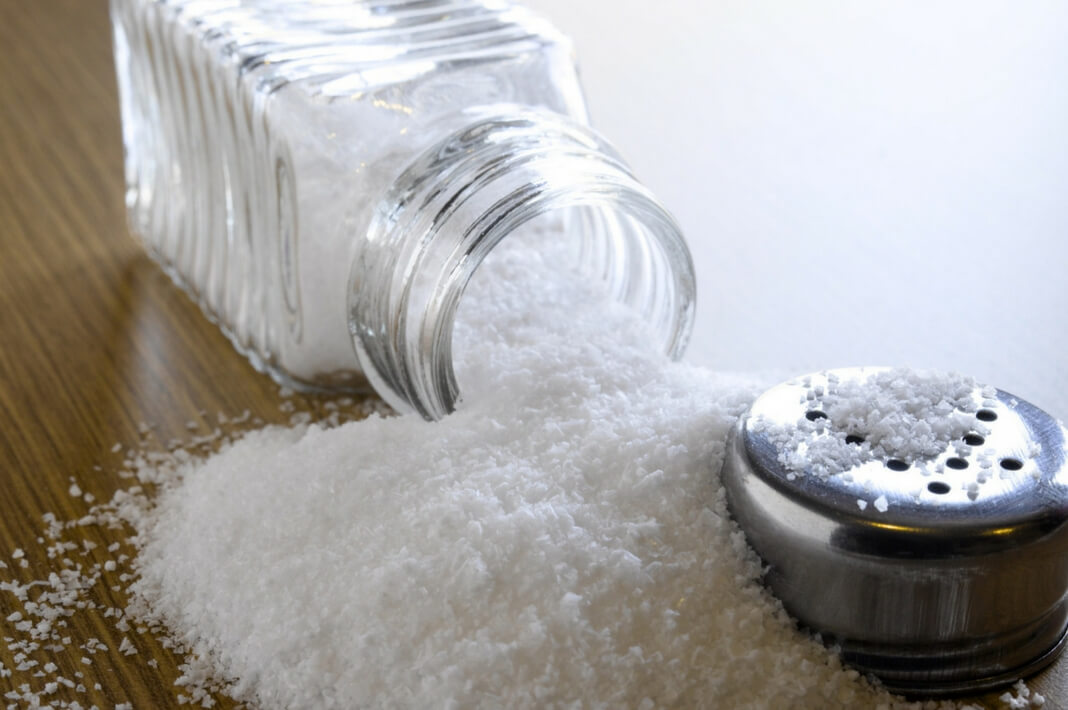 Практическая работа на тему: «Выращивание кристалла из поваренной соли»
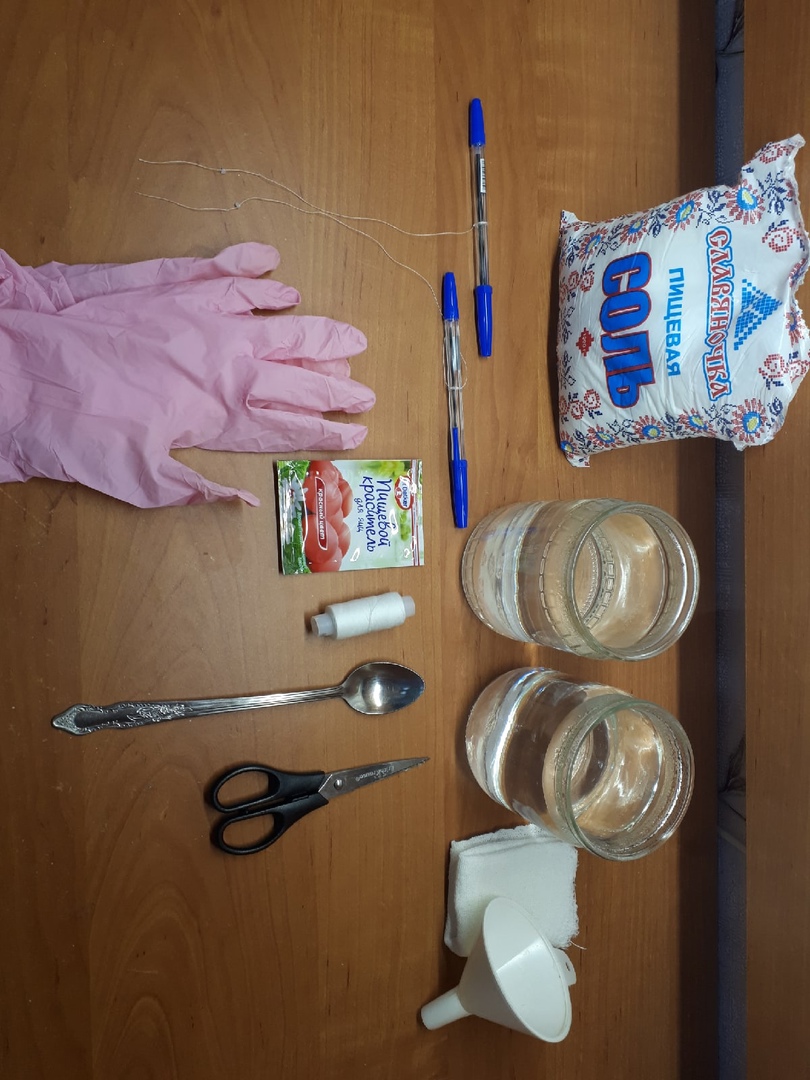 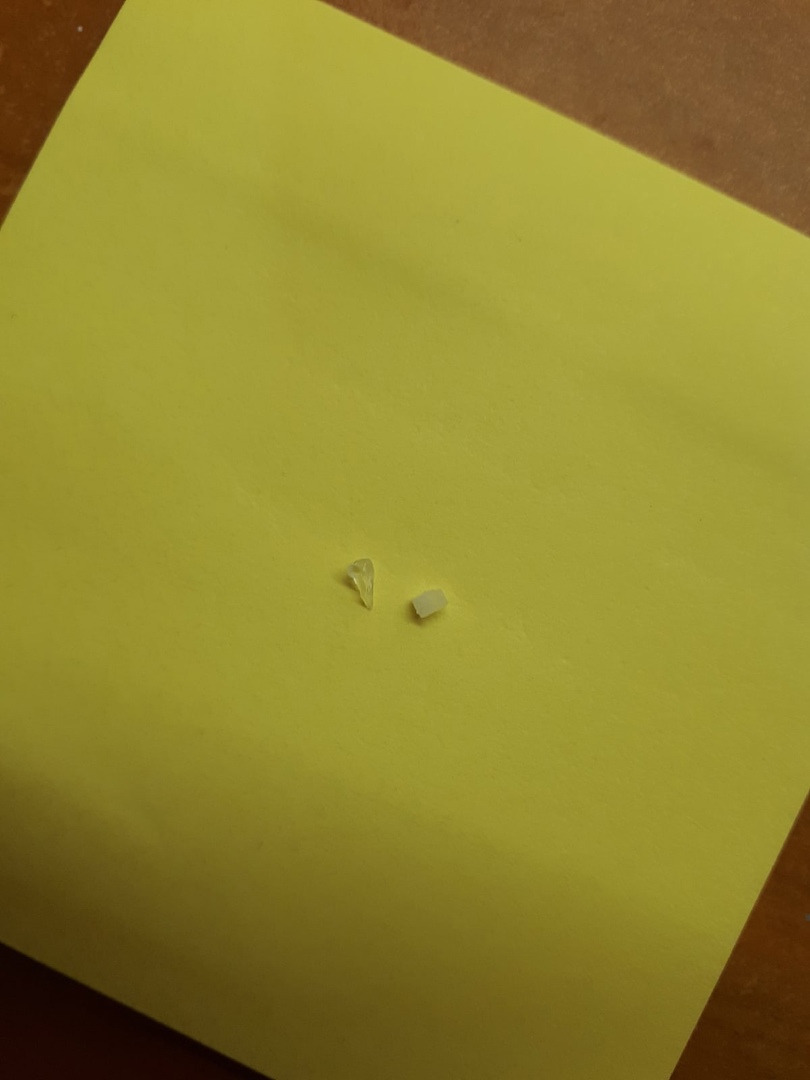 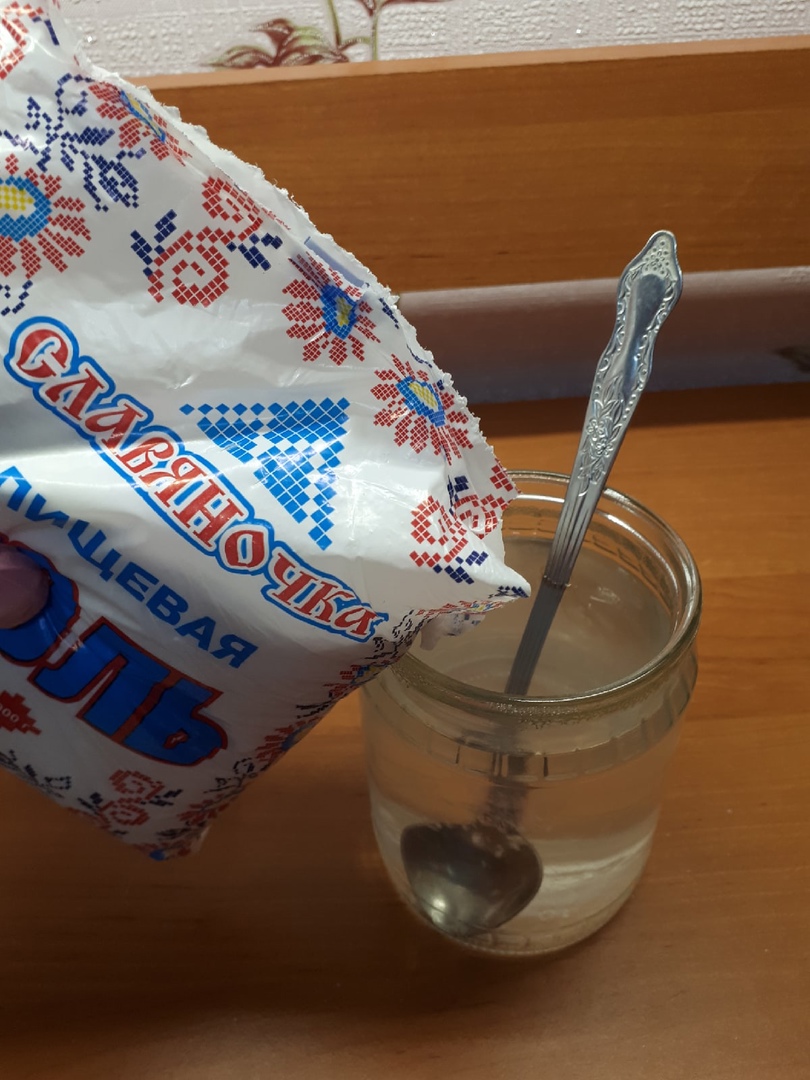 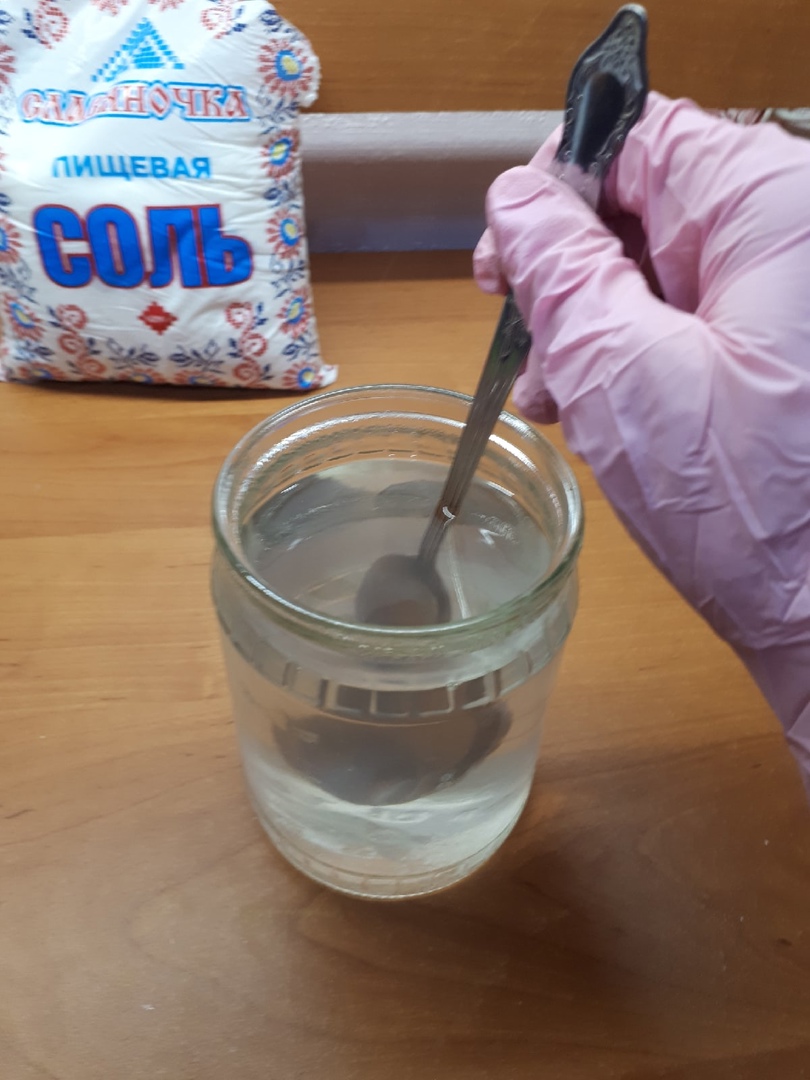 22 сентября 2021 г.
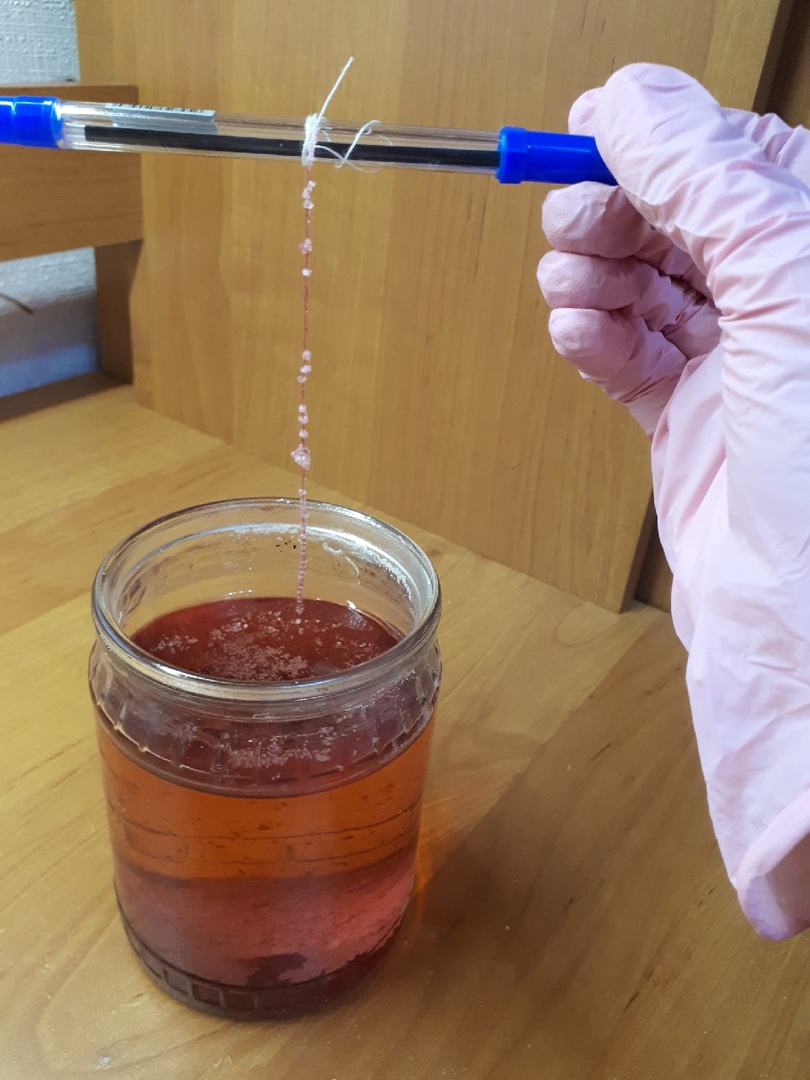 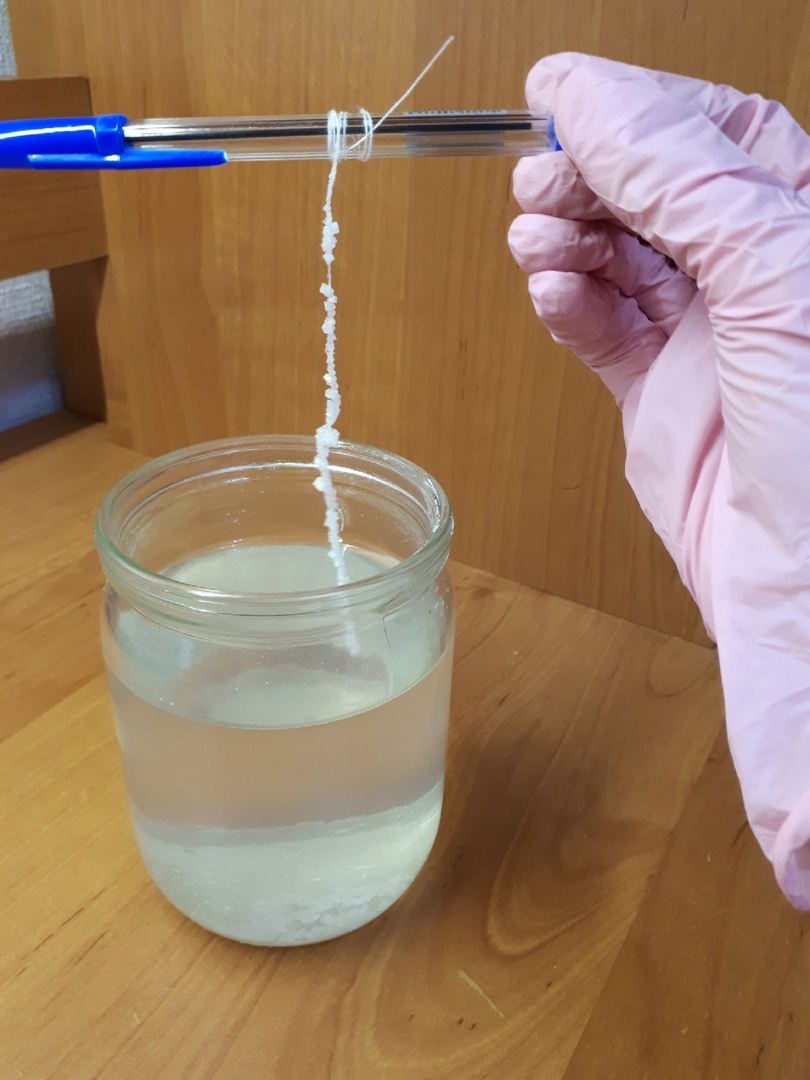 3 октября 2021 г. (спустя 11 дней)
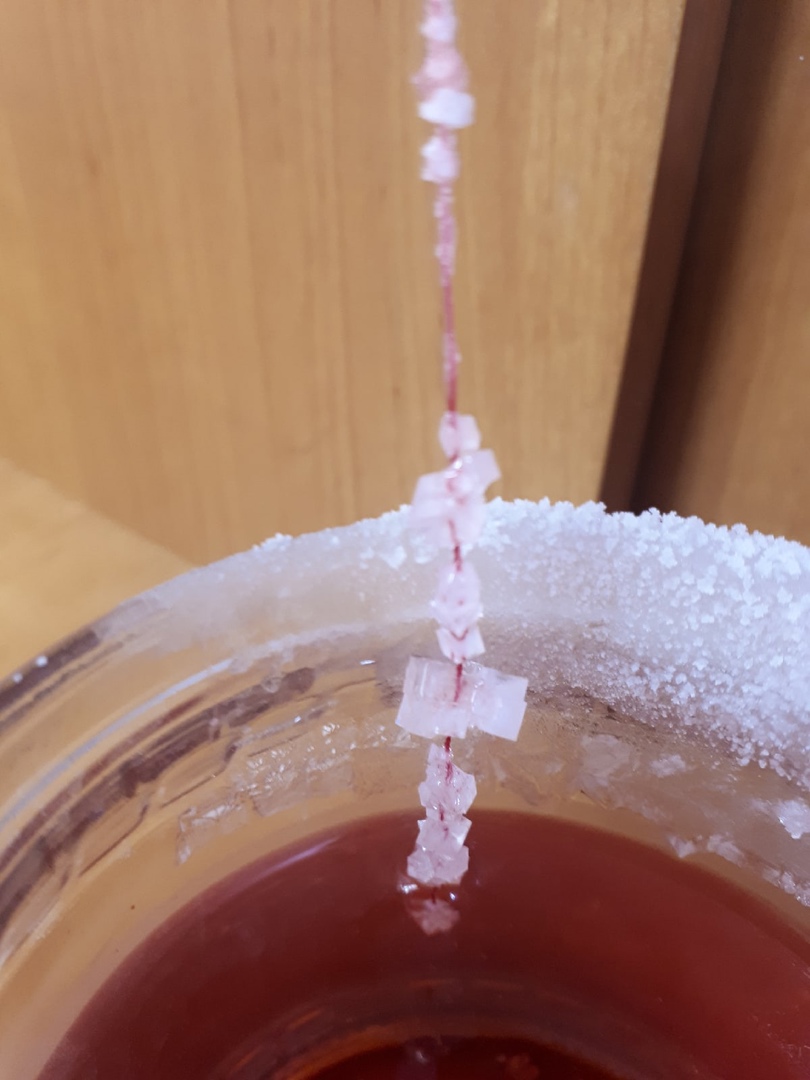 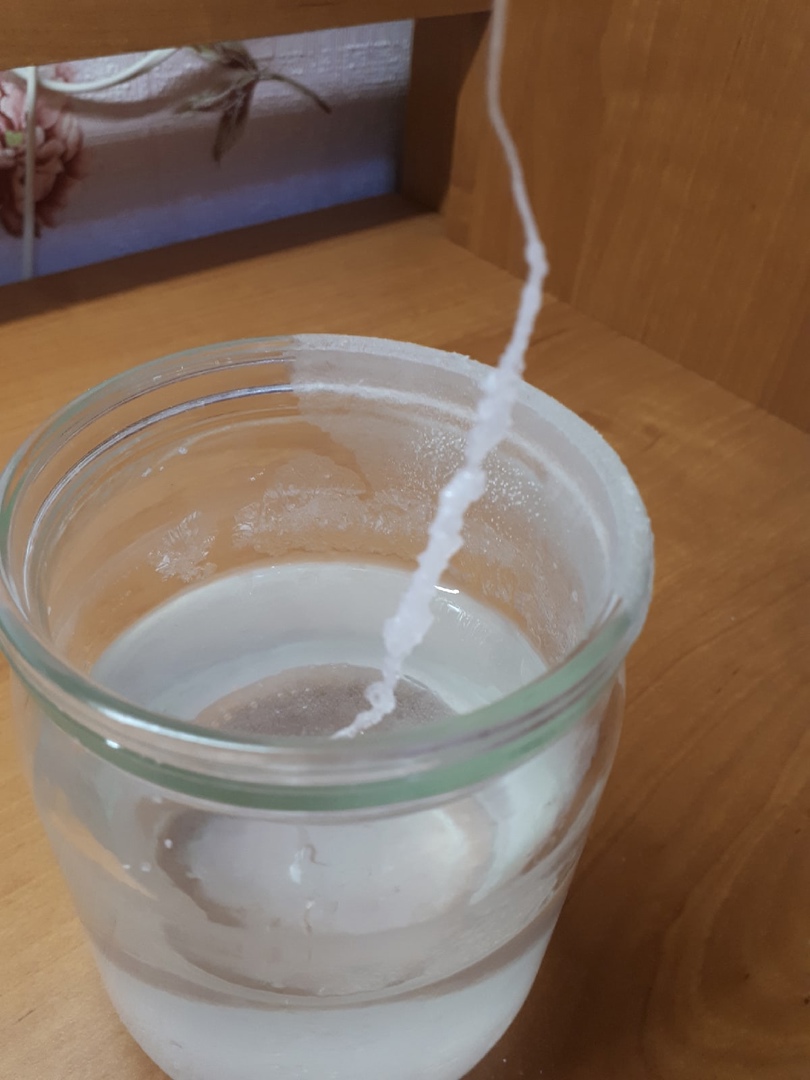 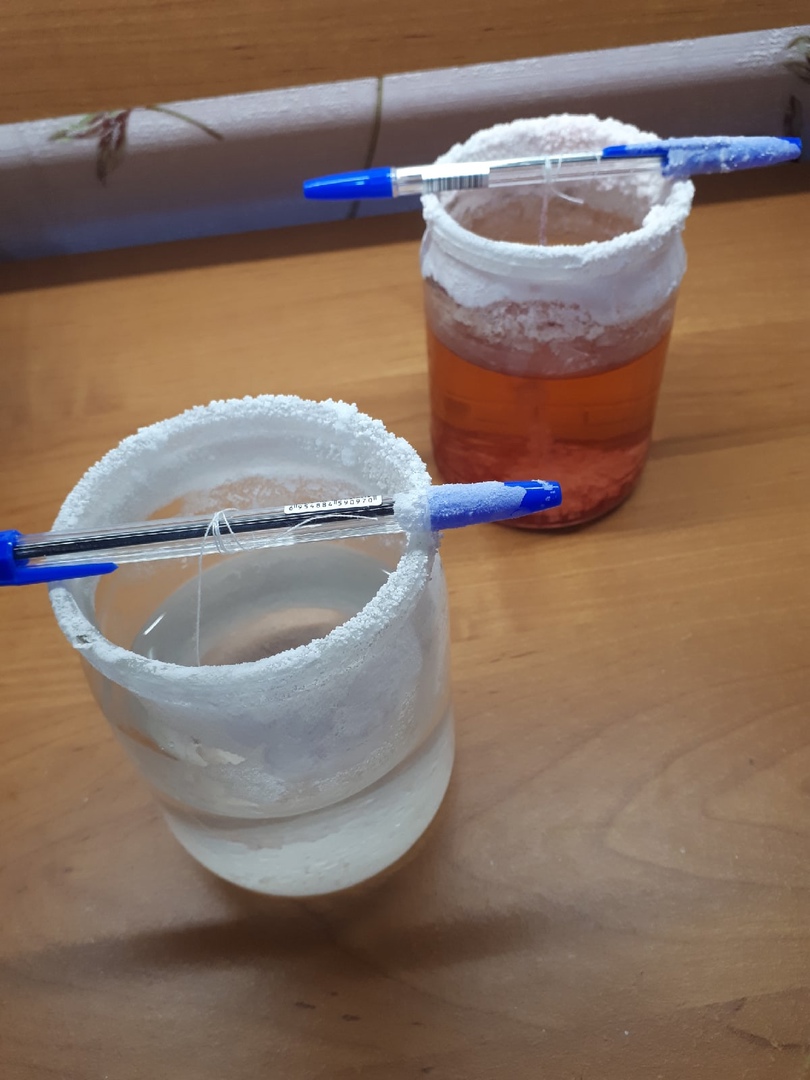 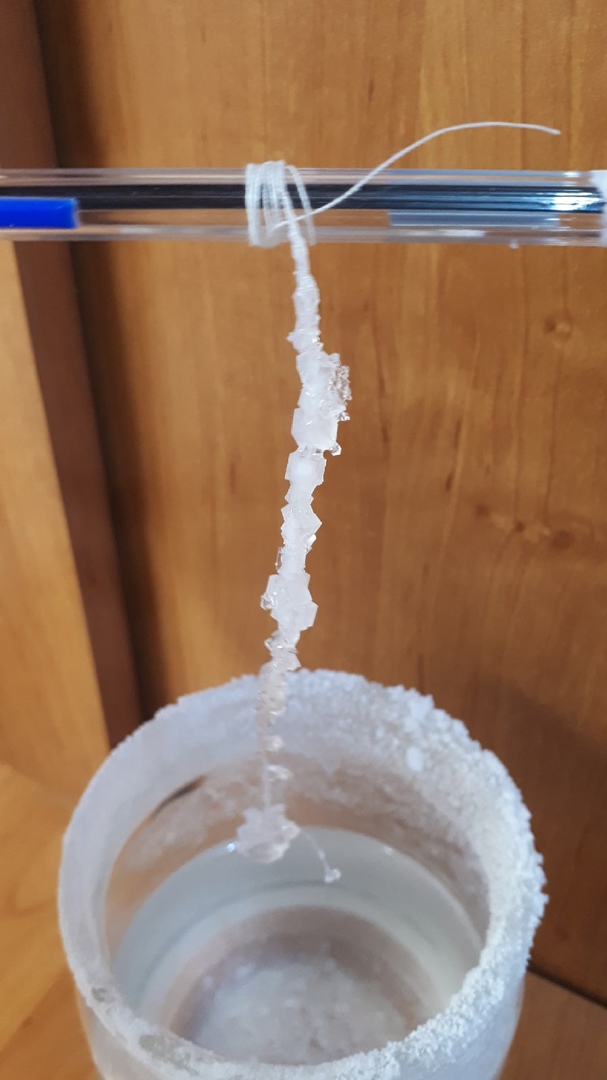 23 октября 2021 г. (спустя 20 дней)
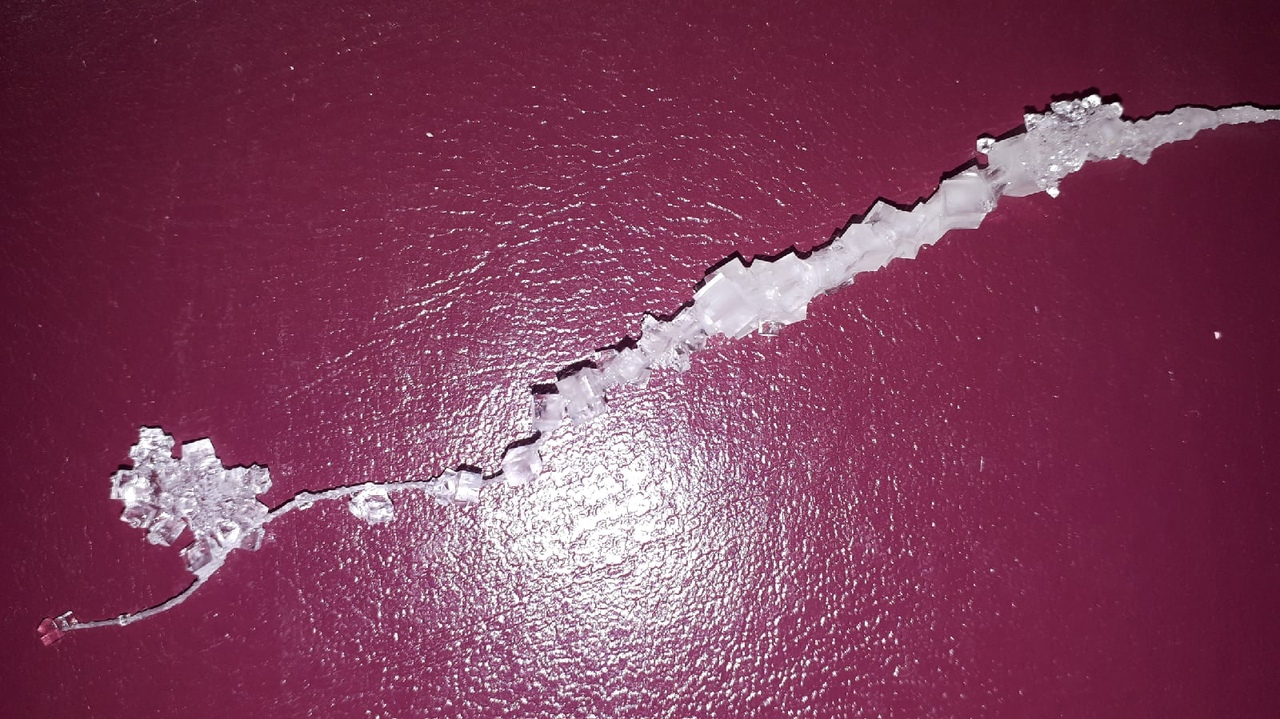 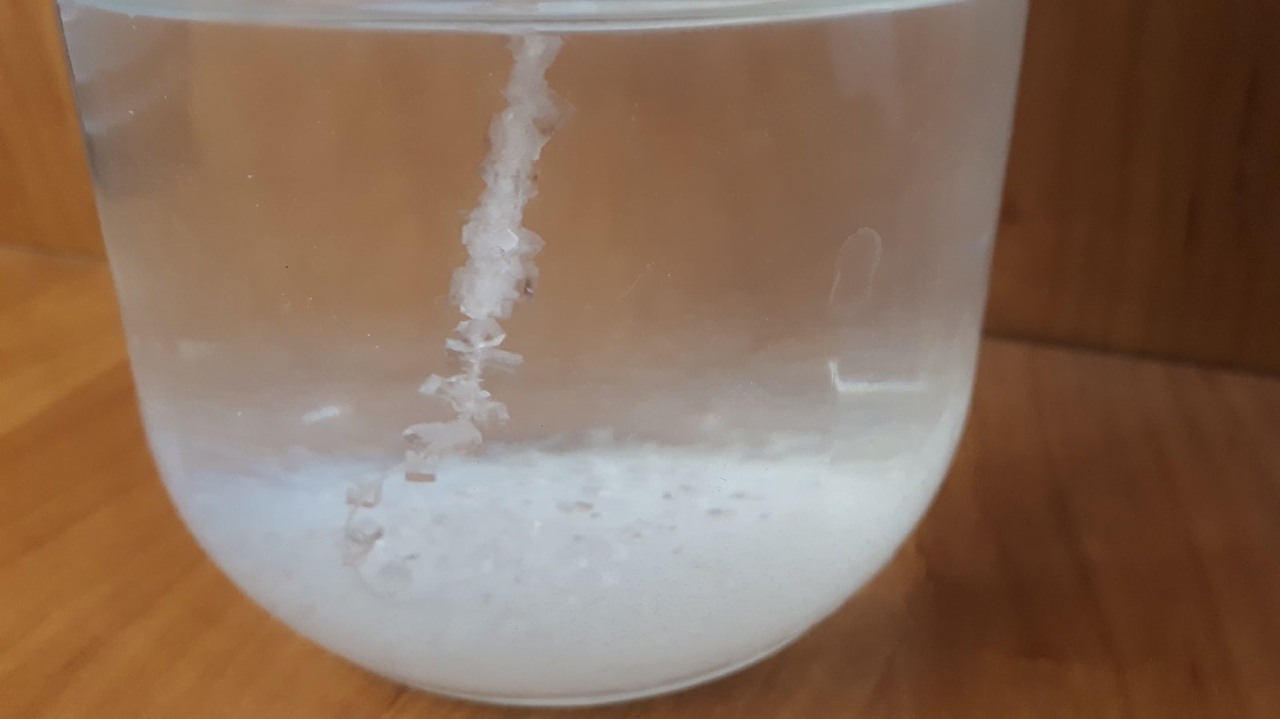 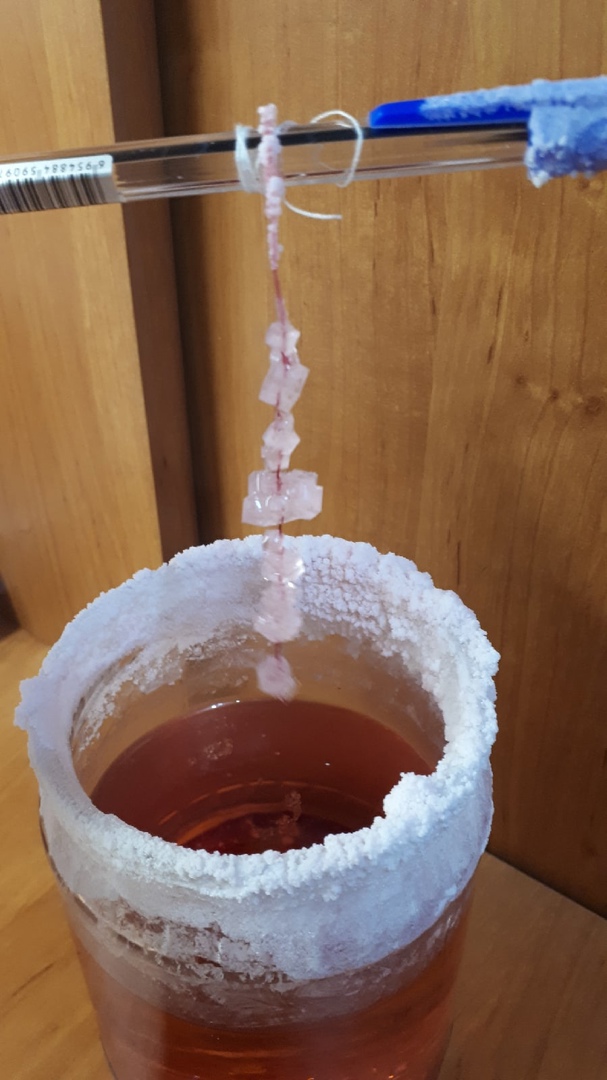 23 октября 2021 г.
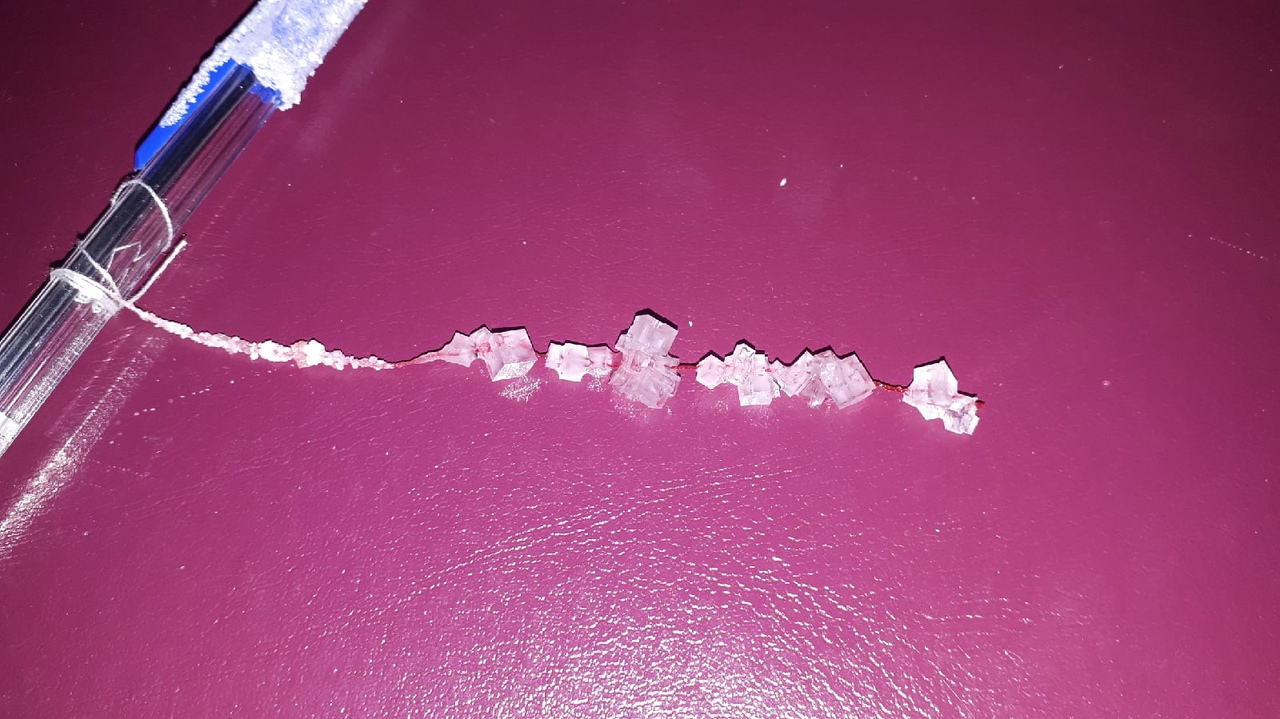 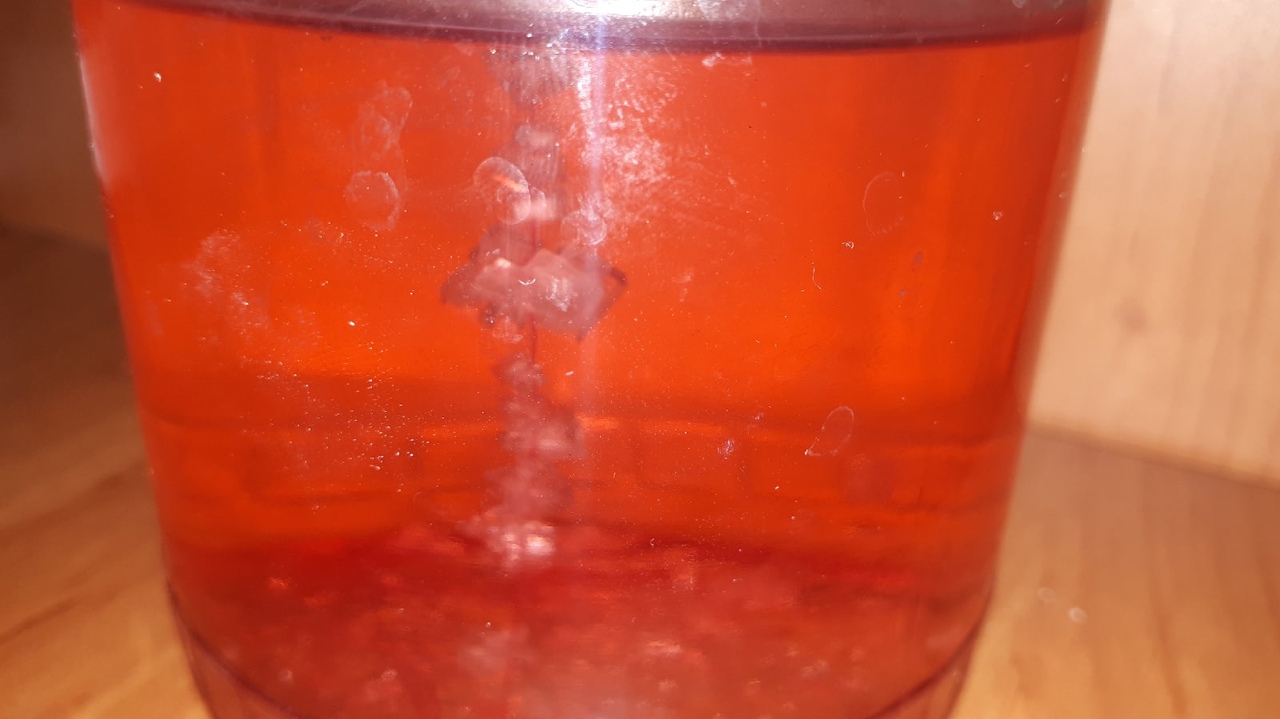 Результаты практической работы с поваренной солью
Результат:  получился кристалл поваренной соли.
Вывод: 
1. Поваренная соль состоит из кристаллов.
2. При соприкосновении кристаллов соли с водой, они растворяются.
3. По мере испарения воды, соль снова образует кристаллы.
Помни!Соль нужна нашему организму, но строго в умеренных количествах.
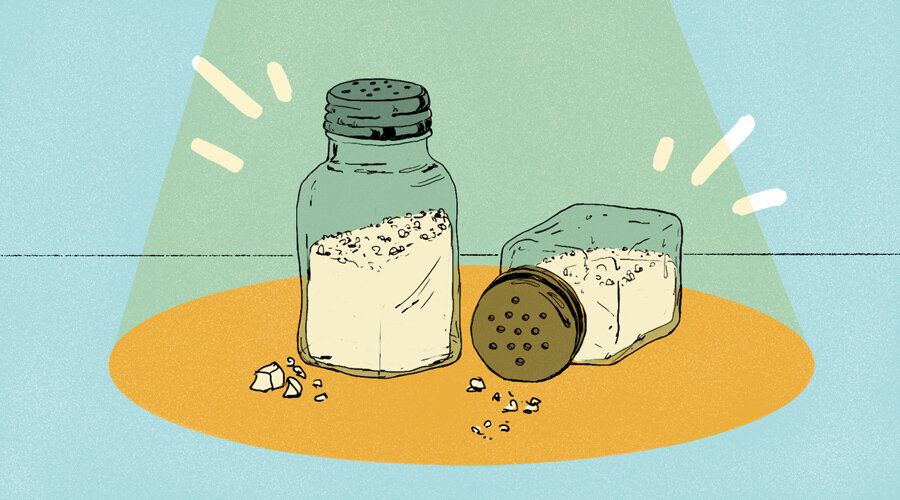